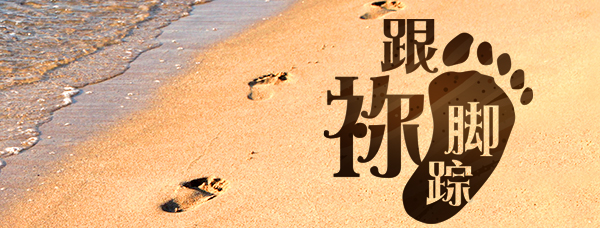 第二十三单元：异象策略（上） 
第91讲：祈求神国梦圆
要义：金句
愿你的国降临；愿你的旨意行在地上，如同行在天上。
（太6:10）
2
精义：撮要
我的最大心愿在神国。
3
传播焦点
企划的世界 
《种菜女神》编剧：想活在没有敌人的世界
世界之子有头脑 
不义的管家（路16:1-13 ）
4
传播焦点
光明之子有目标
像光明之子（弗5:8-14 ） 
 祈求神国梦圆
路13:18-21
5
生活应用
见企划世界里，世界之子为理想真的打拼，为神国我们可有如斯行动？
6
反思问题
“世界之子”（像路16章管家）也蒙主称赞。我们“光明之子”又如何得主称赞？
7
听众回馈
“光明之子”有目标，求神国早日梦圆，我们可如何为主活？
8